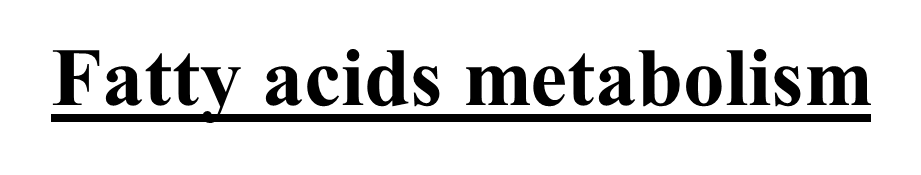 Biosynthesis of F.A.s
- F.A.s biosynthesis starts with acetyl CoA.
The enzyme systems are involved in this process.
1- Extra-mitochondrial (cytosolic) system.   2- Microsomal system.

Requirements; acetyl CoA, NADPH+H+ and group of enzymes called collectively fatty acid synthase complex.
Acetyl CoA formed from pyruvate within the mitochondria doesn’t 
  diffuse readily to the cytosol, the principal site of F.A. synthesis.
-Translocation to cytosol involves condensation with oxaloacetate to   
  form citrate. (CITRATE SHUTTLE)

 When citrate is formed in excess of TCA cycle requirement, it 
  diffuses into cytosol.
 By the aid of ATP citrate lyase, citrate is splitted down into acetyl CoA 
  and oxaloacetate.

Acetyl CoA may also pass through mitochondrial membrane into 
  cytosol in the form of acetyl carnitine by carnitine acetyl transferase
ELONGATION
(FOR REDUCTION)
THE SITE OF SYNTHESIS DEPEND ON GOAL OF SYNTHESIS
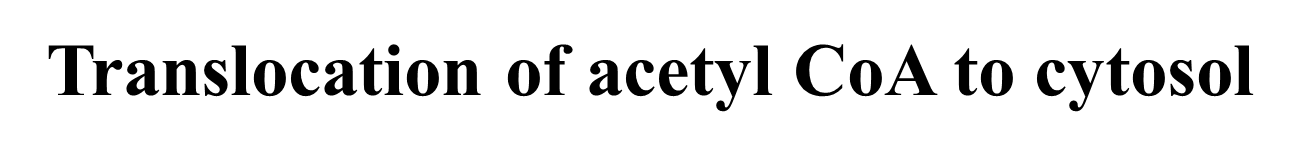 (Citrate shuttle)
Citrate helps Acetyl coA bypass
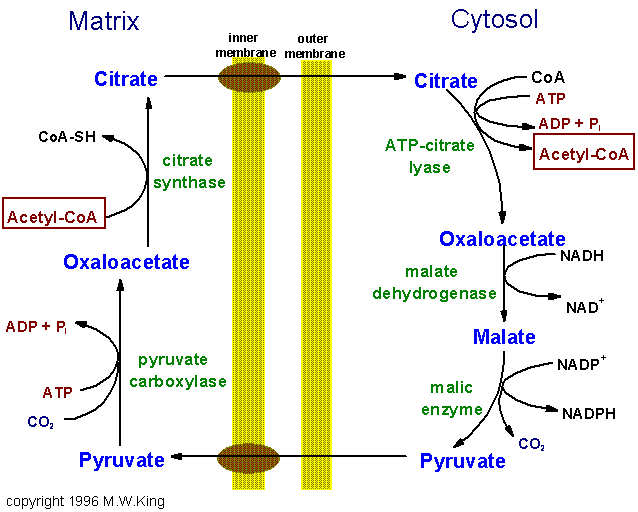 Note: Acetyl CoA used for fatty acid synthesis always derived from
glucose and never from fatty acids. This is because insulin hormone
secreted after meal stimulates both glucose oxidation (+acetyl CoA) and lipogenesis (=Fatty acid synthesis) and Inhibits lipolysis (+Fatty acid oxidation+Acetyl CoA).
In statiety state ; insulin take excess glucose & convert it to F.A (Lipogenesis)
NADPH+H+: It is provided by 3 sources:
a) Pentose phosphate pathway.
b) Action of cytoplasmic isocitrate dehydrogenase on isocitrate. It is
similar to mitochondrial one but it uses NADP+ as hydrogen carrier.
c) Action of malic enzyme on malate to produce pyruvate:
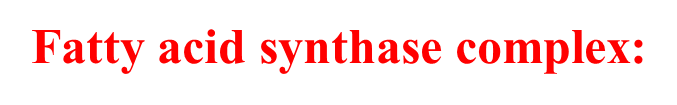 This enzyme is a dimer i.e. formed of 2 subunits.
Each unit, which is called monomer, contains 7 enzymes and a terminal protein called acyl carrier protein (ACP).
ACP is a protein contains the vitamin pantothenic acid in the form of phosphopantotheine. ACP is the part that carries the acyl group.
Each monomer contains 2 –SH groups, one provided by phosphopantotheine and attached to ACP. The other is provided by cysteine attached to the enzyme 3- ketoacyl synthase.
F.A synthase complex
The 2 monomers are arranged head to tail, so the -SH group of ACP of one monomer is very close to the -SH group provided by 3- ketoacyl synthase of the other monomer.
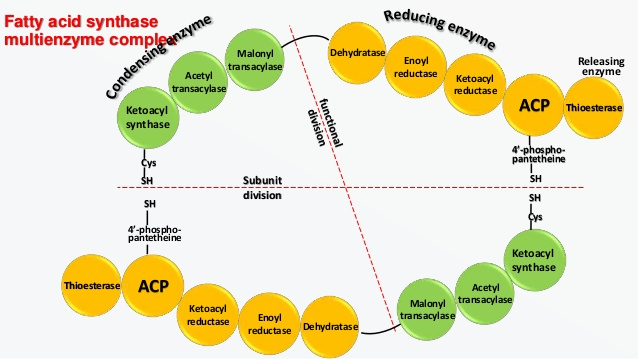 Disulfide bond
Extra-mitochondrial system
 It is the only system responsible for de novo synthesis of F.A.s from 
  acetyl CoA, free palmitate is the main product.
Site:
 Intracellular location: Cytosol.

8 molecules of acetyl CoA (C2) are used in the formation of palmitate 
  (C16)

7 acetyl CoA are converted into malonyl CoA by the enzyme acetyl 
  CoA carboxylase.

The process occurs in 7 repeated cycles, each requires 2 mol of 
  NADPH+H+ , and liberates 1 mol of CO2 and 1 mol of H2O. 

Acetyl CoA + 7 Malonyl CoA + 14 NADPH+H+
	

Palmitic acid+ 8 COA+ 14 NADP+ 7 CO2+ 6 H2O ??
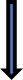 Why 6 but not 7?
One molecule is used  to cut the link between enzyme and palmitic acid
To reach palmatic acid free
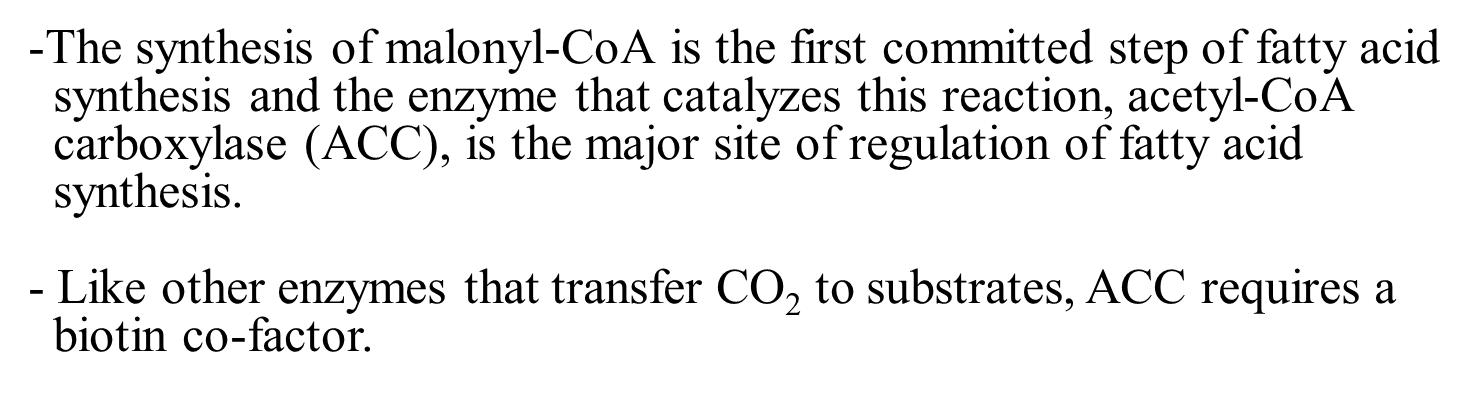 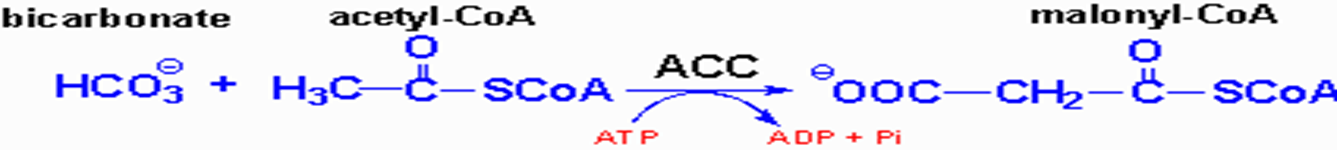 Carboxylases need vitamin biotin
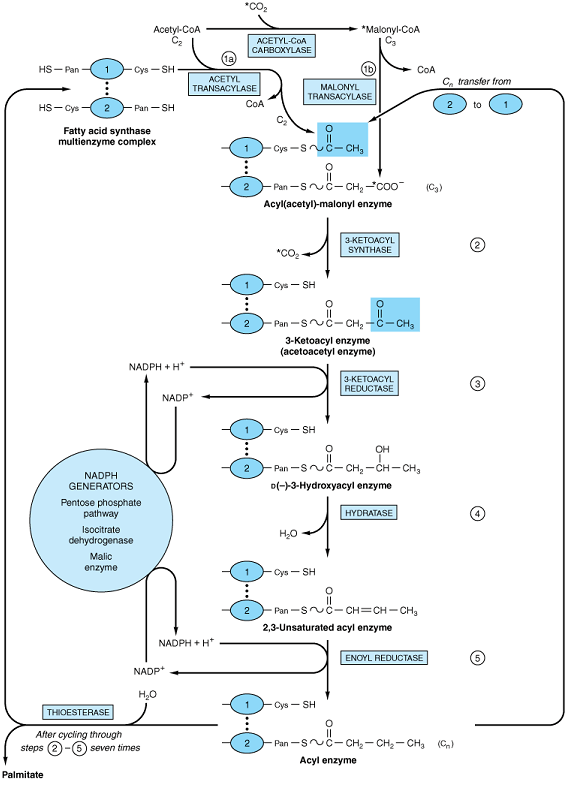 Repeated 7 times to result in 16 carbon
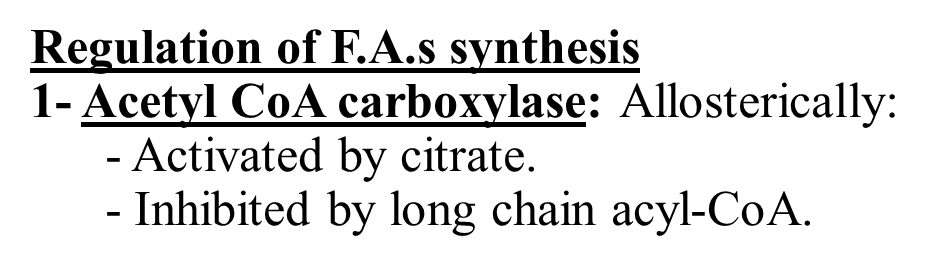 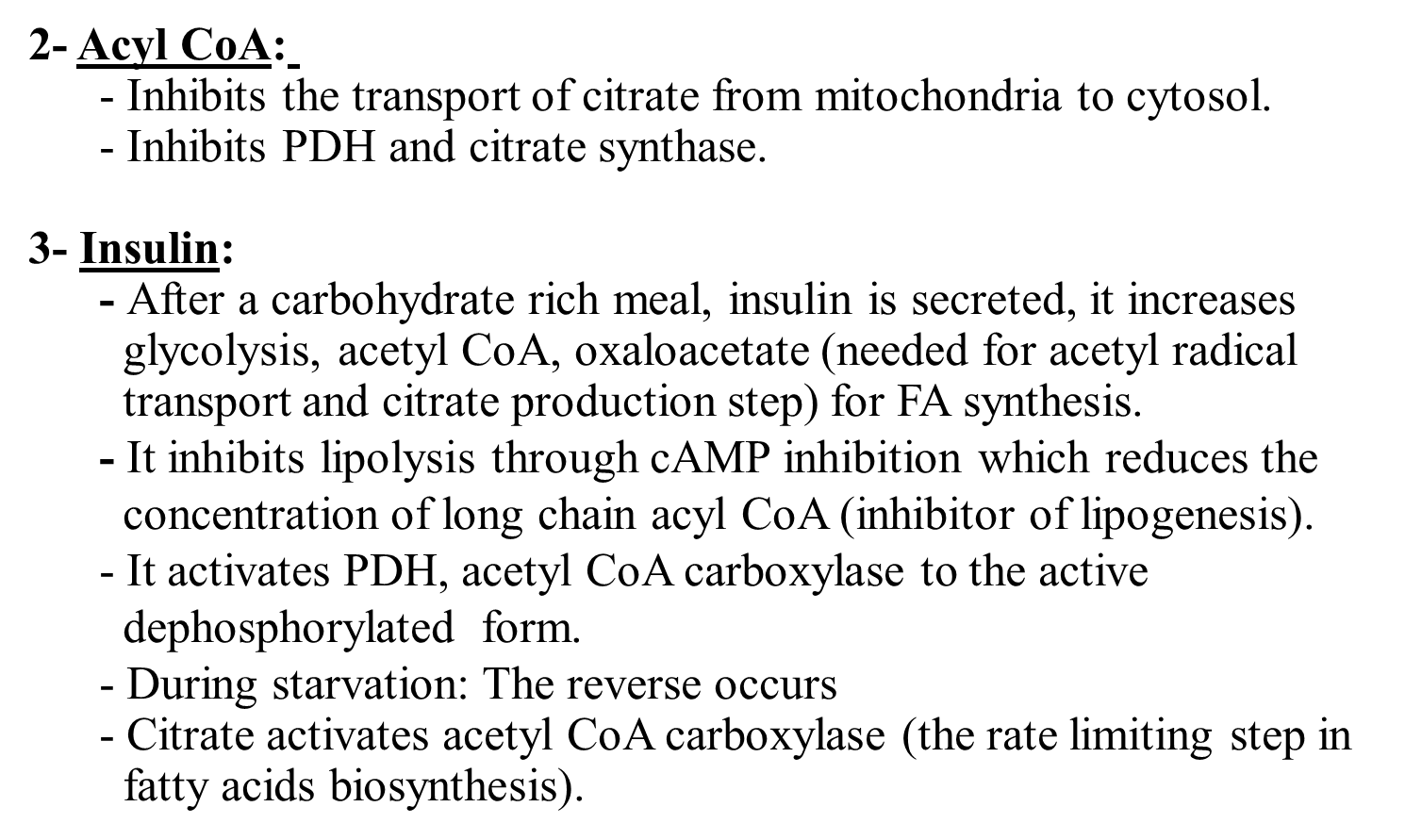 Fate of palmitate:
1. Esterification:
Palmitate esterifieid with glycerol to from acylglycerols or with
cholesterol to form cholesteryl ester.
2. Chain elongation:
Palmitate may be elongated to form a longer fatty acid.
3. Desaturation: i.e. synthesis of unsaturated fatty acid: palmitate may undergo desaturation  to form palmitoleic acid.
4. Sphingosine formation:
It is formed by condensation of palmityl CoA and the amino acid serine
TGA/ Triglycerides
MICROSOMAL PATHWA Y FOR FA TTY ACID SYNTHESIS: 
This is probably the main site for the elongation of existing long chain fatty acid molecules i.e. production of fatty acids longer than 16 carbon atoms.
A. The elongated molecules are derived from :
1. Palmitate : by cytoplasmic pathway .
2. fatty acids of diet.
B. The microsomal pathway needs malonyl CoA as acetyl donor and NADPH+H+ as coenzyme .
C. Function : This system becomes active during myelination of nerves in order to provide C22 and C24 fatty acids which are present in sphingolipids
Synthesis Of Unsaturated Fatty Acids:A. Nonessential unsaturat ed fatty acids:1. These are fatty acids which contain one double bond e.g. palmitoleic acid (16: 1) and oleic acid (18:1).2. Synthesis of oleic acid (oleyl CoA) : It is synthesized - in the microsomes - from stearyl CoA (active stearic acid)
B. Essential fatty acid: 
These are unsaturated fatty acids which contain more than one double bond.
1. They are essential because they cannot be formed in the body and should be taken in the diet
2. Examples: linoleic acid (18:2) linolenic (18:3) and arachidonic acid (20:4).
3. Sources: Vegetable oils as corn oil and cotton seed oil.
4. Functions:
a- They are Important for normal growth.
b- Synthesis of phospholipids:
c- Prevention of atherosclerosis: Essential fatty acids combine with cholesterol forming esters which are rapidly metabolized by the liver. This prevents precipitation of free cholesterol along the endothelium of blood vessels ~ prevents atherosclerosis.
d· Synthesis of eicosanoid.
(Periphral)
**More than 1 double bond must be in the food uptake
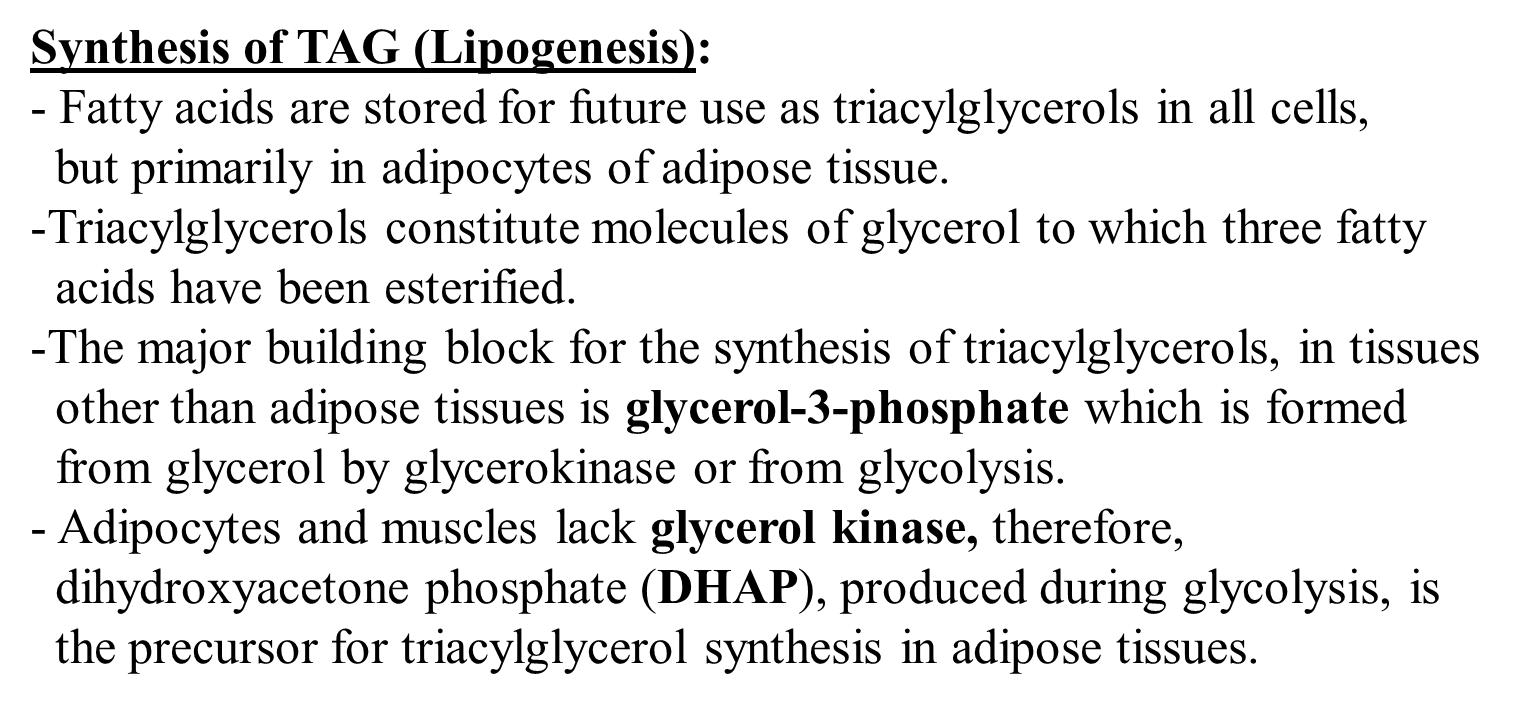 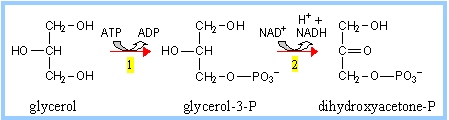 Oxidation
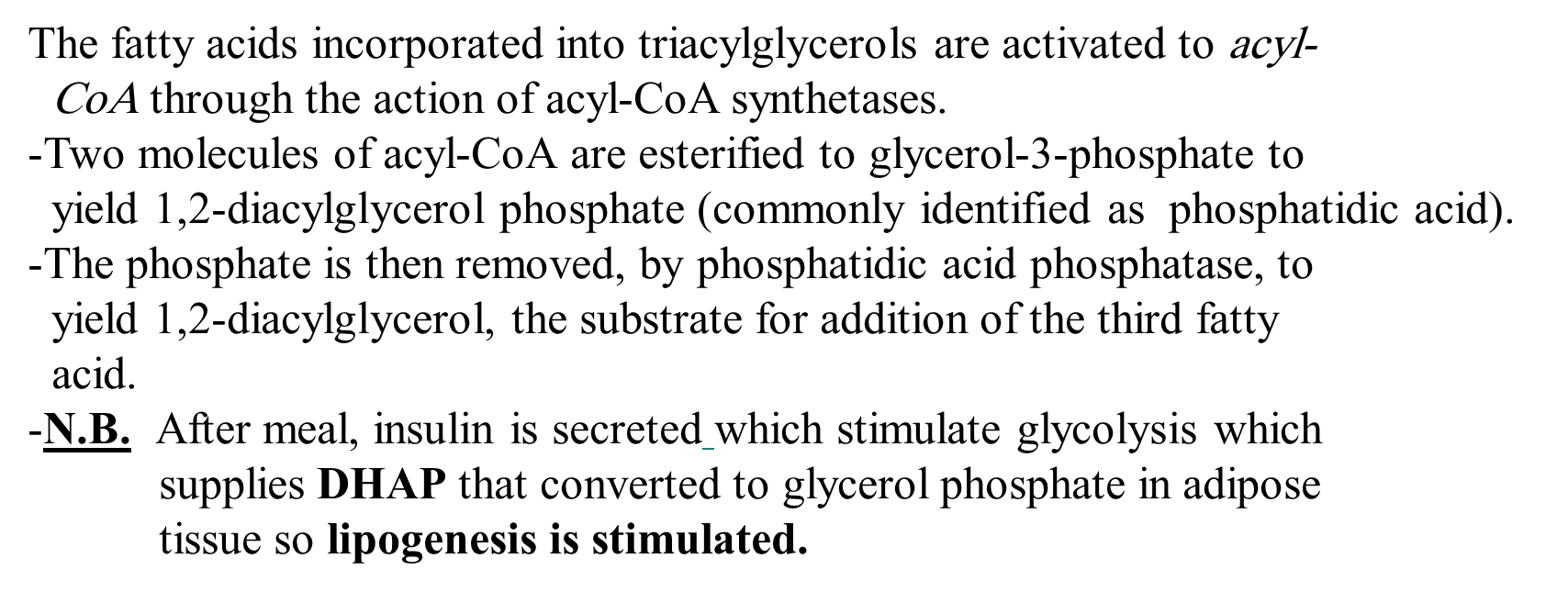 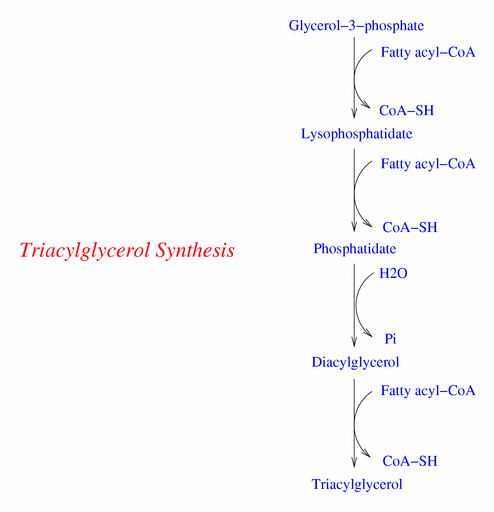 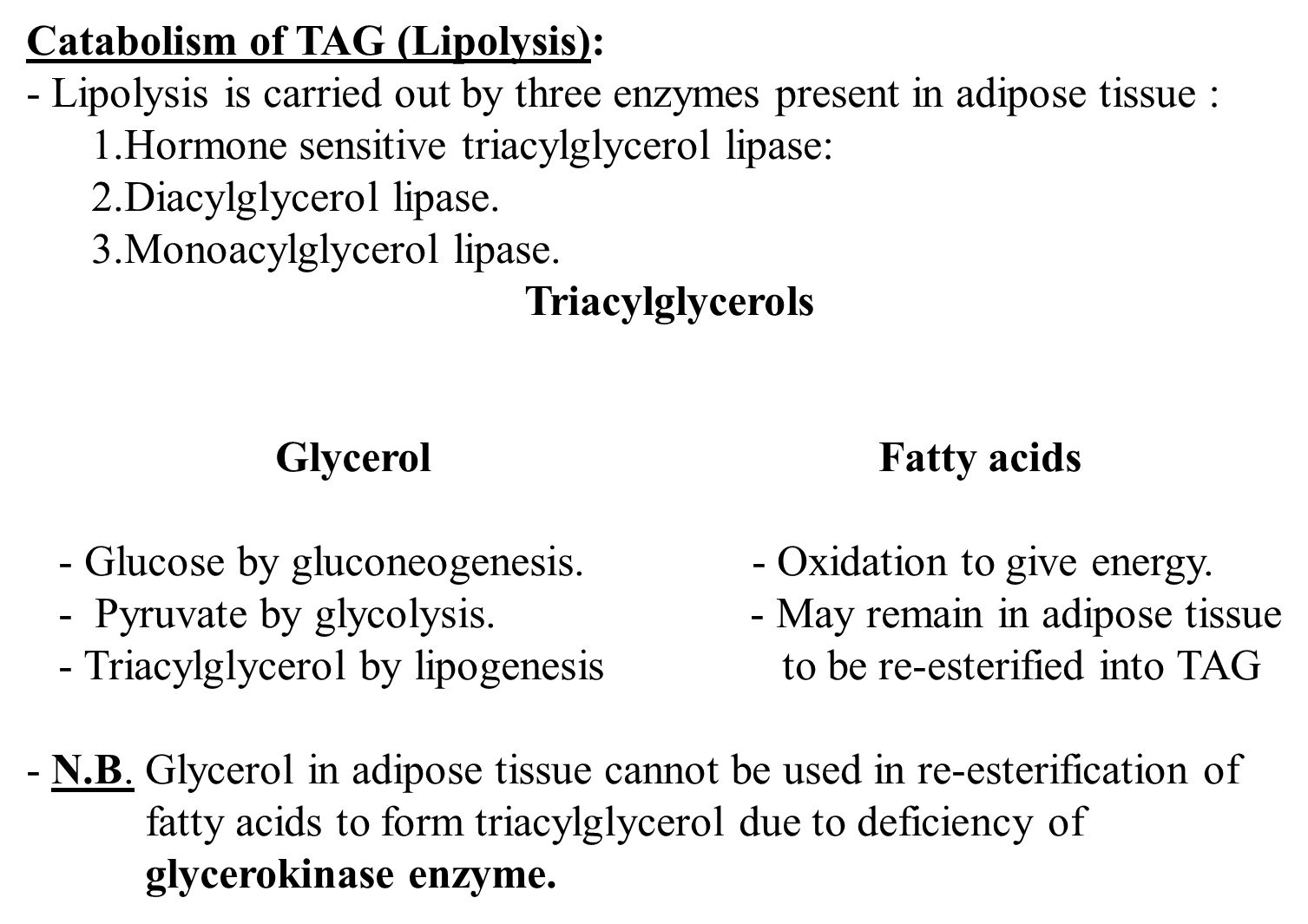 (Fat source)
Regulation of lipolysis
The key enzyme controlling lipolysis is Hormone sensitive triacylglycerol lipase (HSL):
This enzyme is activated when phosphorylated by 3′ 5′-cyclic AMP- dependent protein kinase.  
3′ 5′-cyclic AMP is produced  in adipocyte when one of several   hormones (mainly epinephrine) binds to receptors on cell membrane  and activates adenylate cyclase. In the presence of high plasma level of insulin and glucose, HSL is  dephosphorylated, and become inactive. So during fasting → stimulation of lipolysis. 
Coffee contains caffeine and tea contains theophylline.  Both inhibit phosphodiesterase enzyme → stimulation of lipolysis.
Causes of excessive lipolysis: where there is a need for energy;
starvation, diabetes mellitus, low carbohydrate diet, and in certain infectious disease as in tuberculosis ( due to high catabolic state).
*
**In D.M : blockage of glucose metablism due to loss of insulin
Function of phosphodiesterase : prevent cAMP breakdown